Animals
Tiger (s)
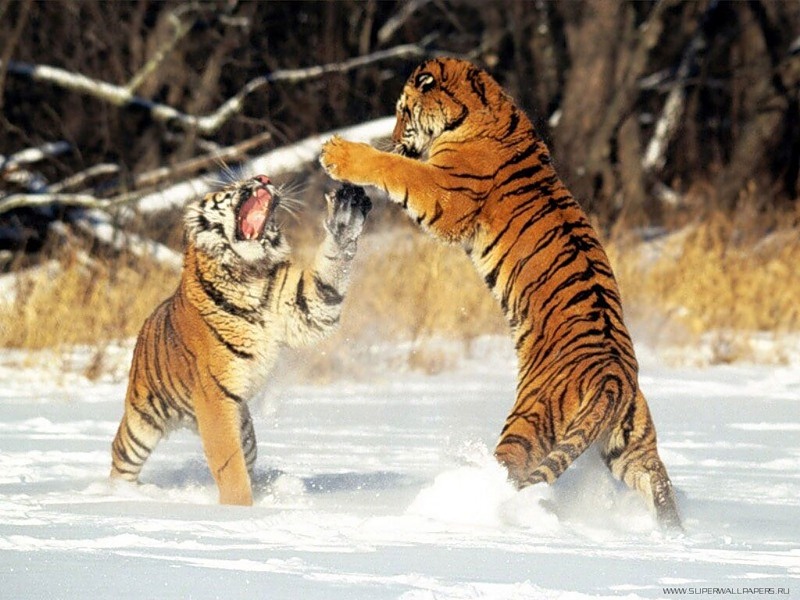 Tigers
They are black and orange.
They have got a nose, eyes, a mouth with big teeth and a tail.
They live in India, Africa and South America.
Tigers eat meat.
They can run, jump and swim.
In the picture tigers are playing.
Let us describe other animals
parrot
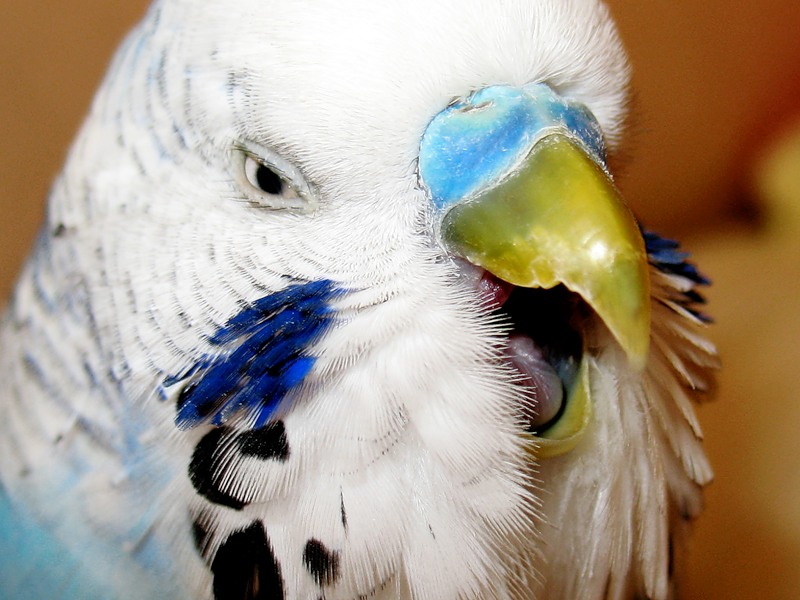 bear
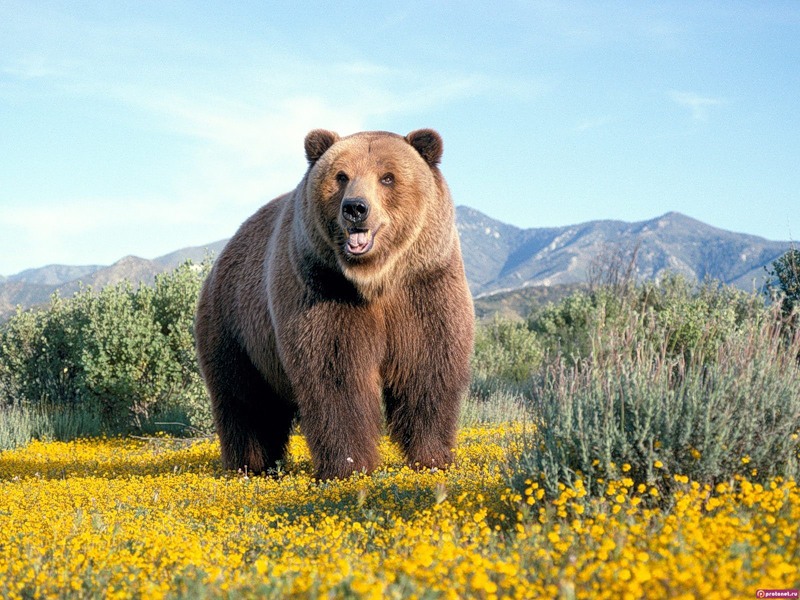 rabbit
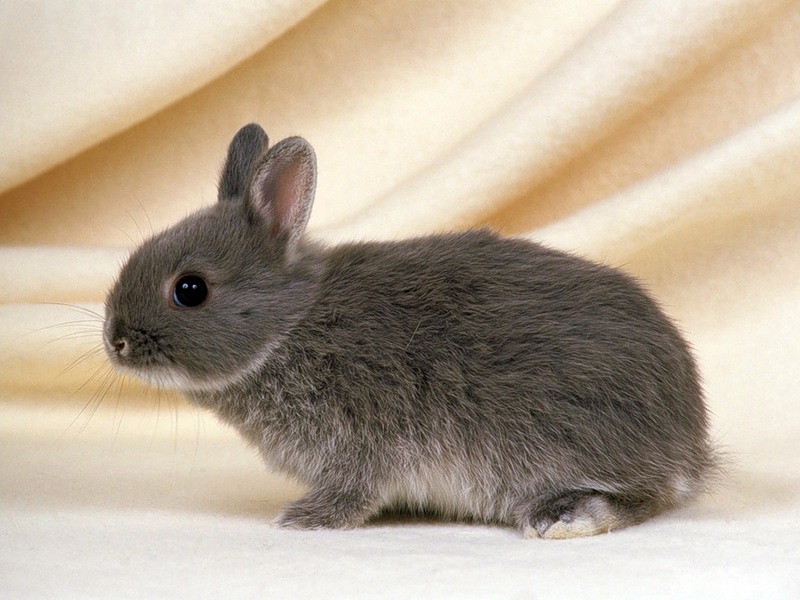 fish
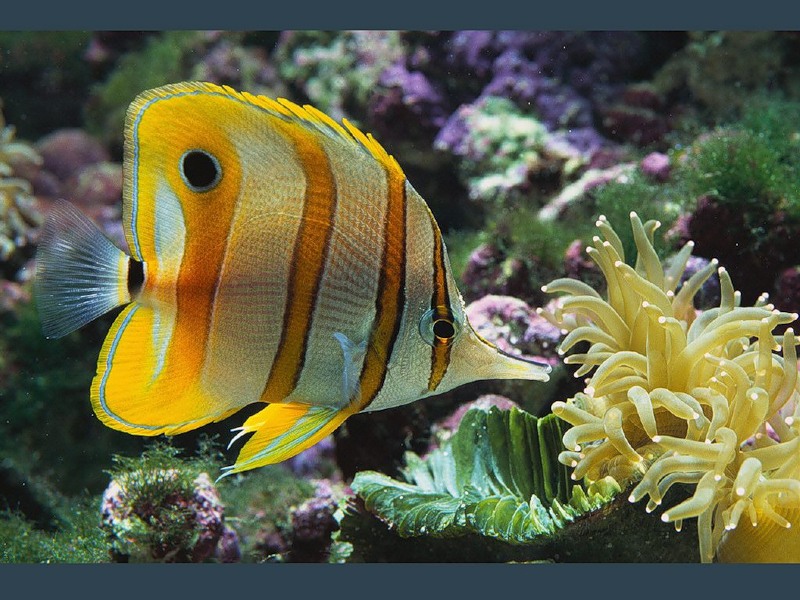 horse
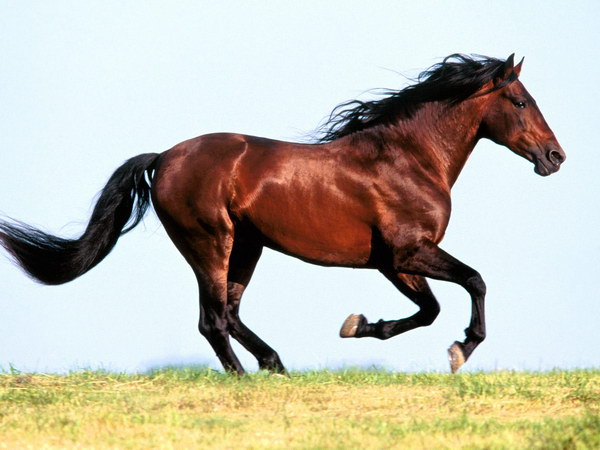 seal
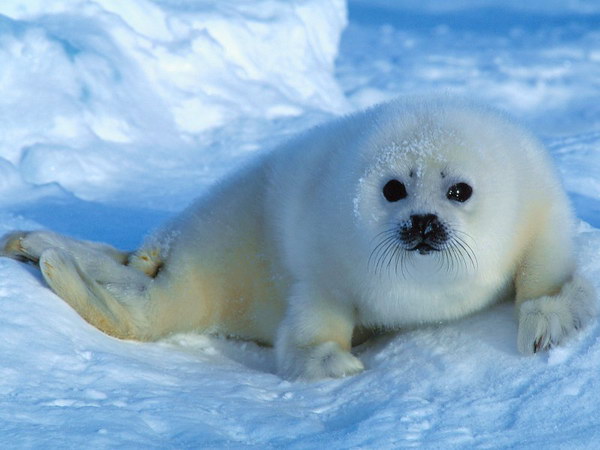 monkeys
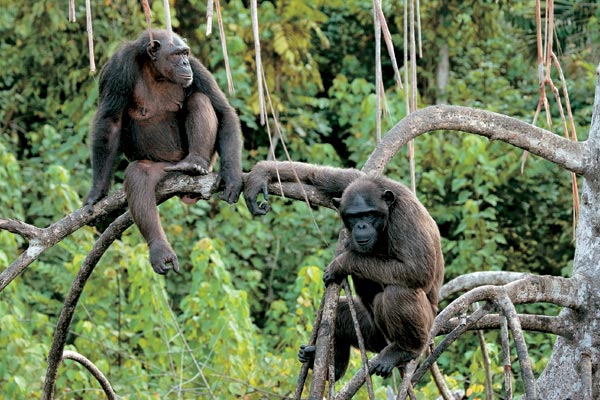 dolphins
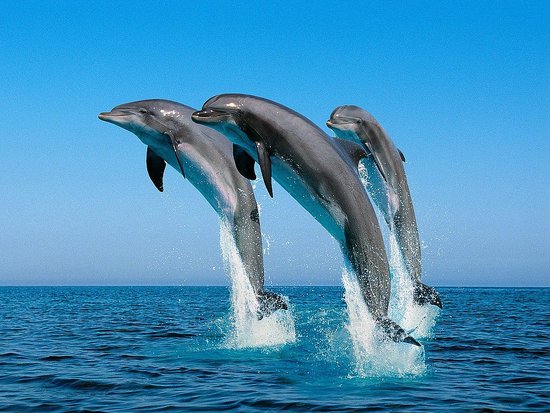 mouse
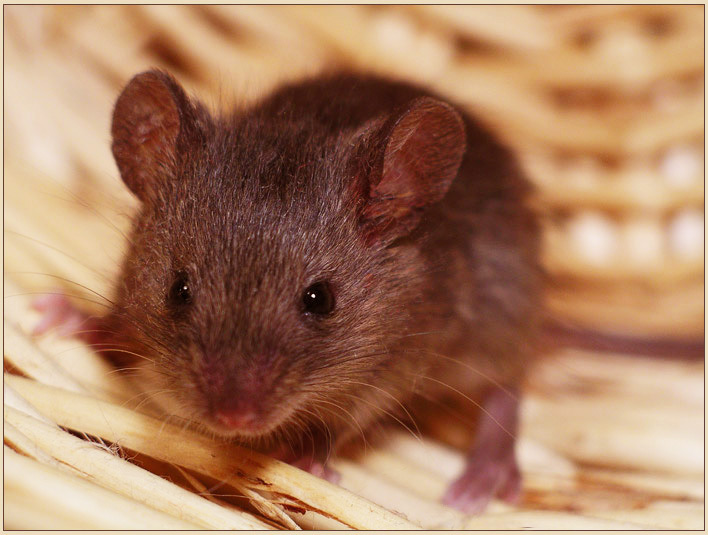 wolf
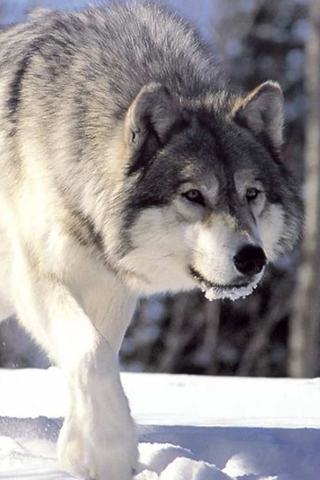 sheep
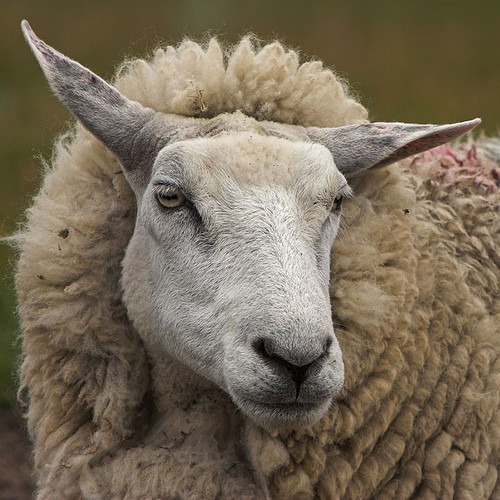 cat
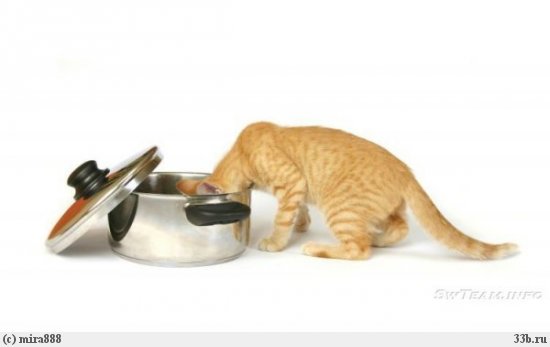 cow
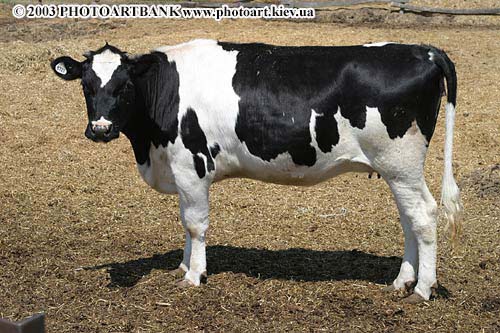 lion
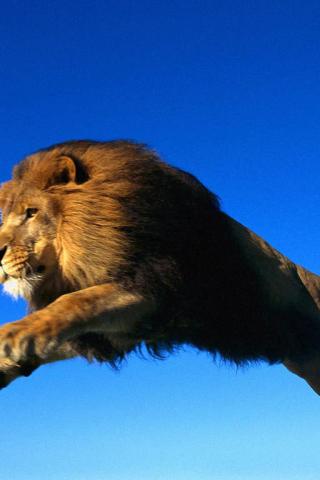 dog
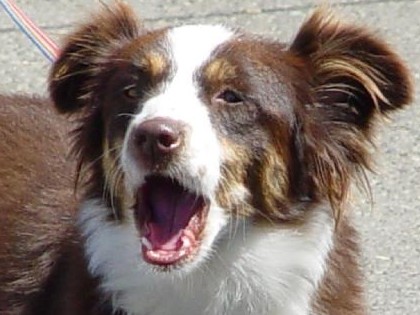 hare
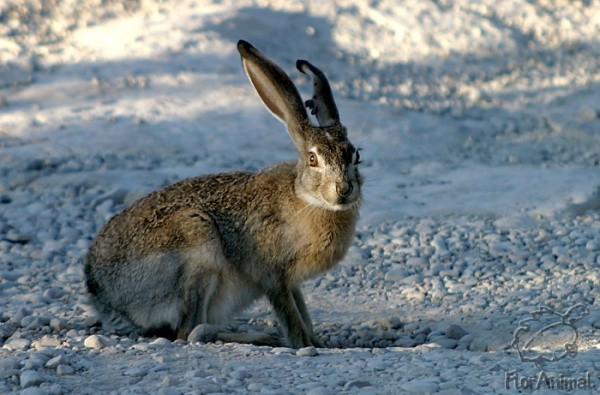 zebra
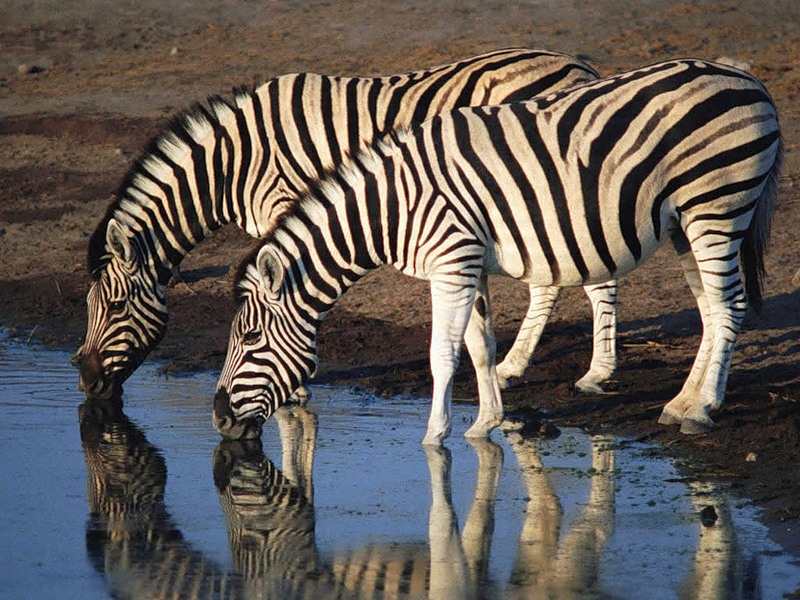 crocodile
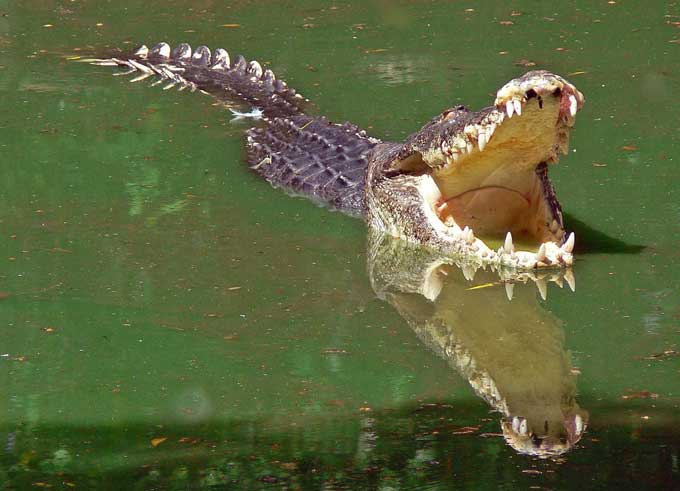 Penguins
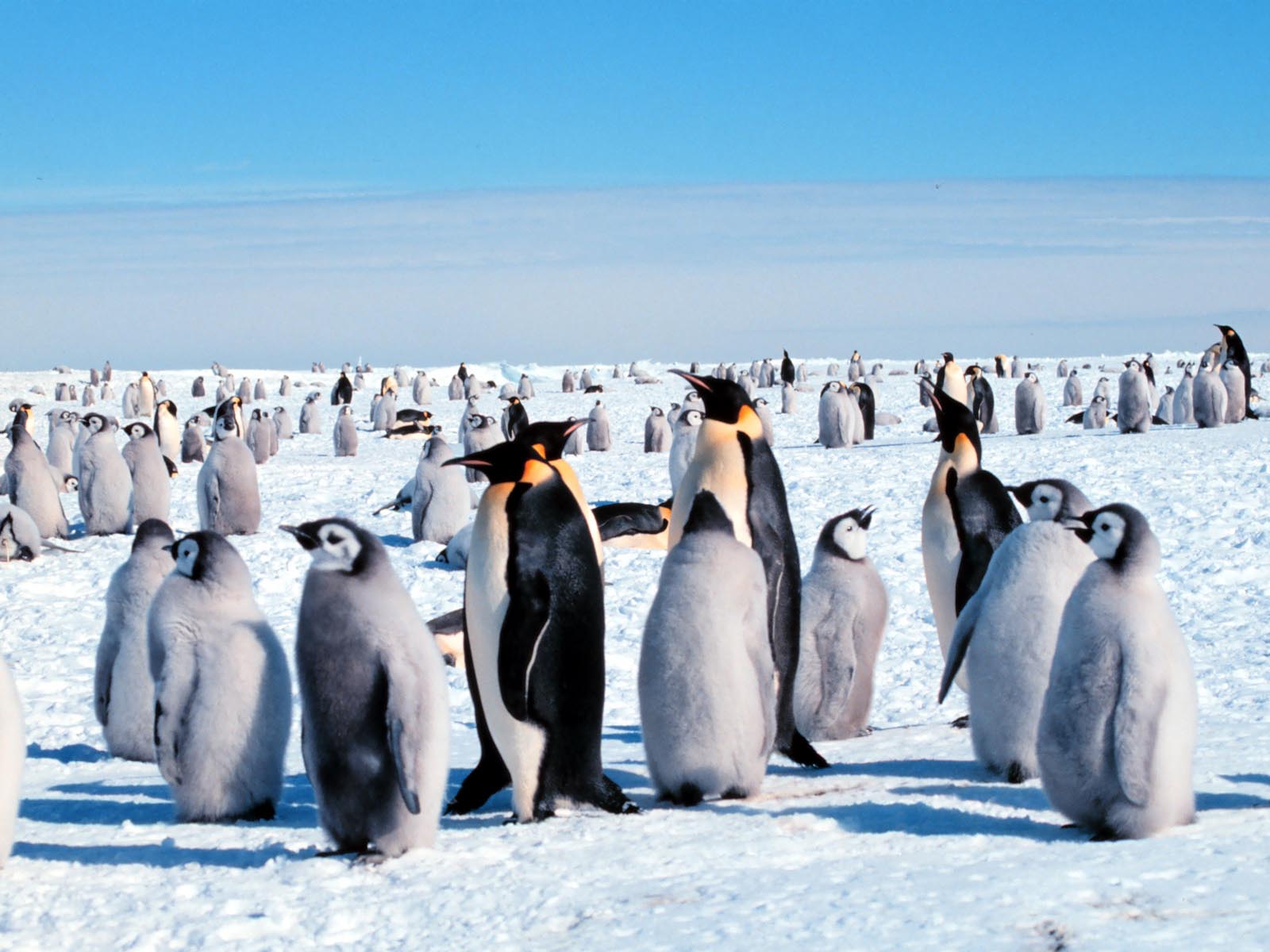 fox
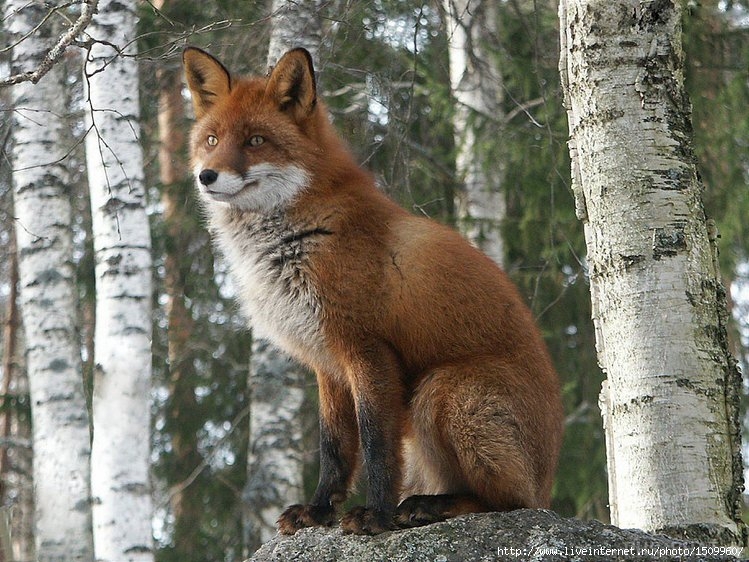 snake
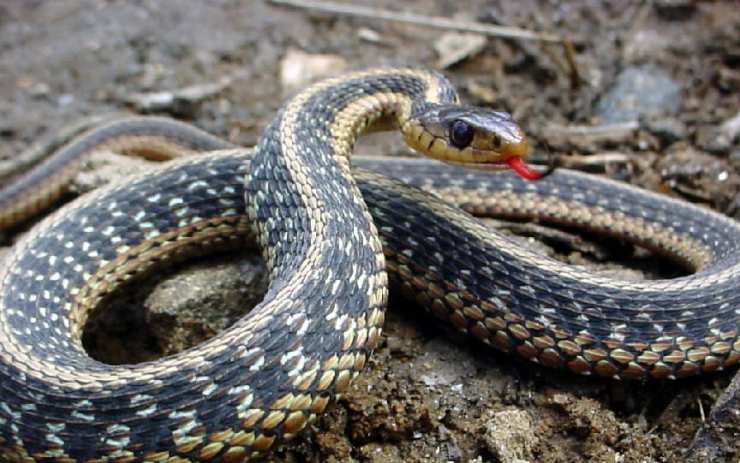 Giraffe
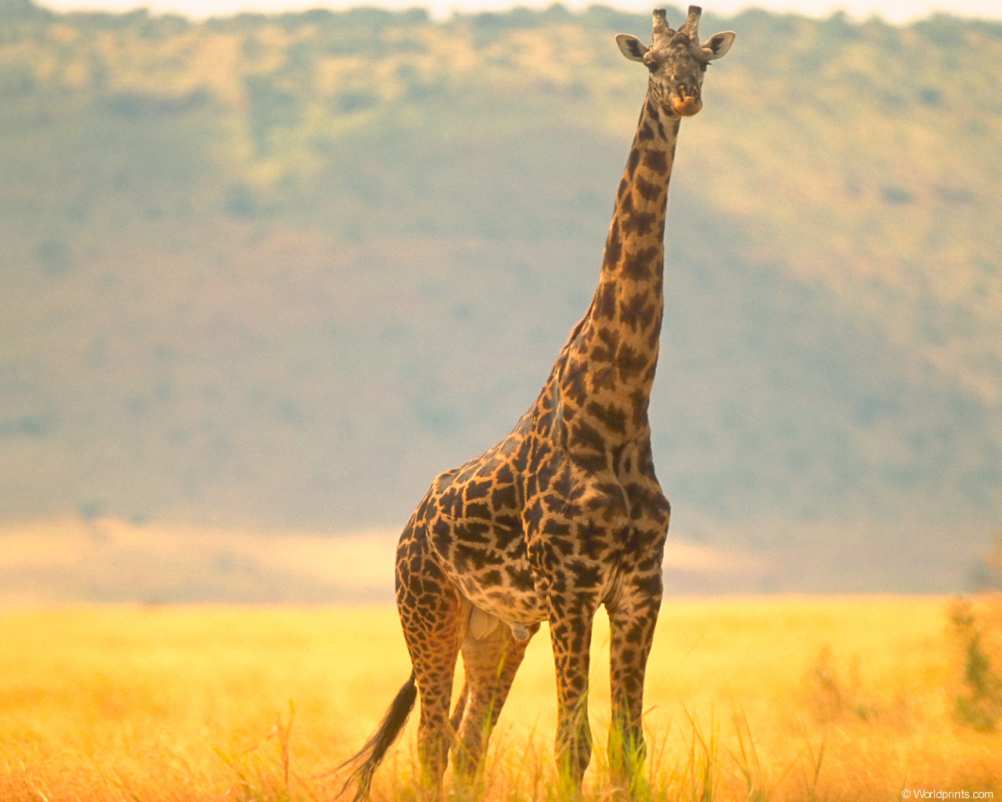 hippo
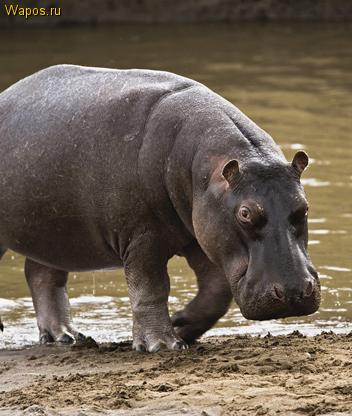 What is your favourite animal?Describe it.Why do you like it?